МУНИЦИПАЛЬНОЕ БЮДЖЕТНОЕ ДОШКОЛЬНОЕ ОБРАЗОВАТЕЛЬНОЕ УЧРЕЖДЕНИЕ 
ДЕТСКИЙ САД «ОЛЕНЕНОК»,  ЯНАО, п. ТАЗОВСКИЙ
словоизменение
Составила презентацию
Шереметьева Елена Борисовна
учитель -логопед
МБДОУ д/с «Олененок»,
п.Тазовский,2022г.
Именительный падеж
Множественного
Числа
существительных
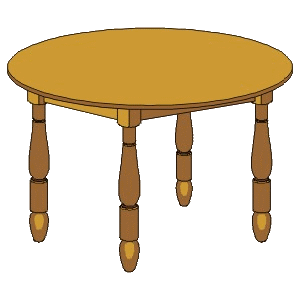 Один стол – много……
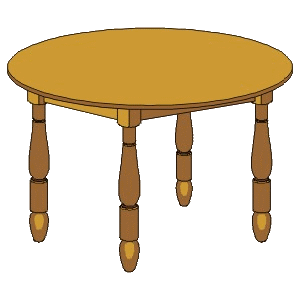 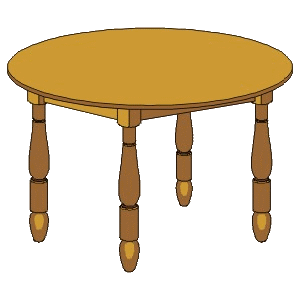 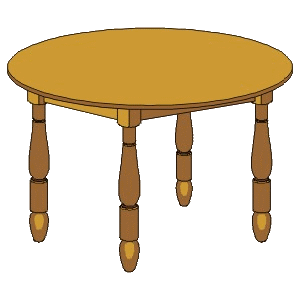 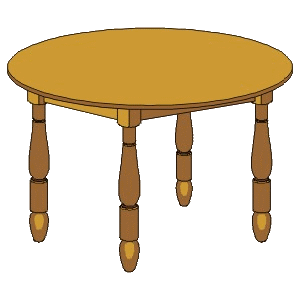 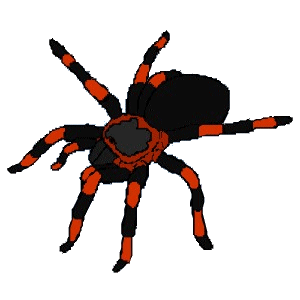 Один ….. – много …..
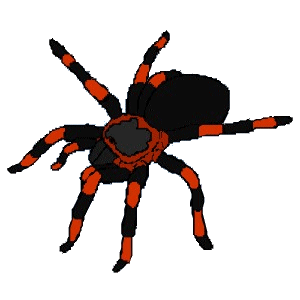 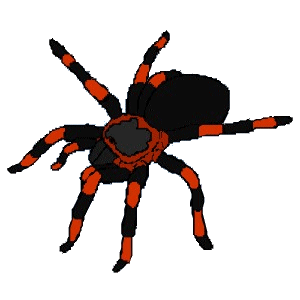 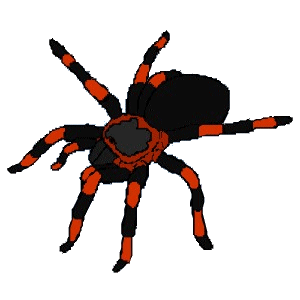 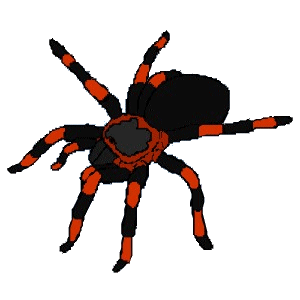 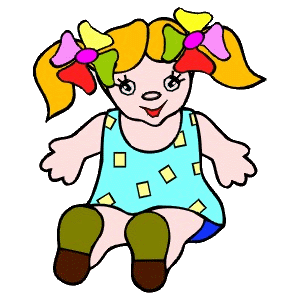 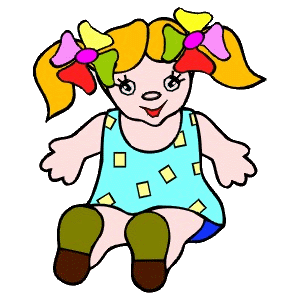 Одна ….. – много …..
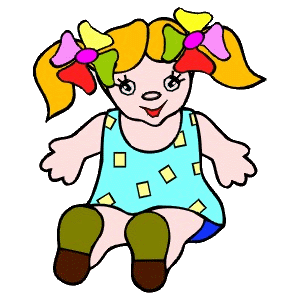 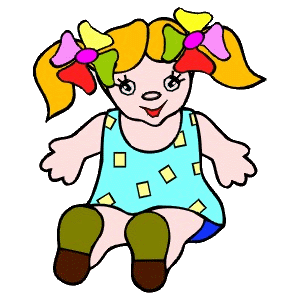 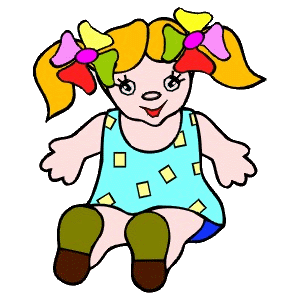 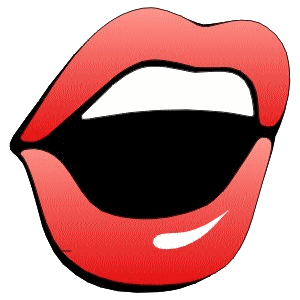 Один ….. – много …..
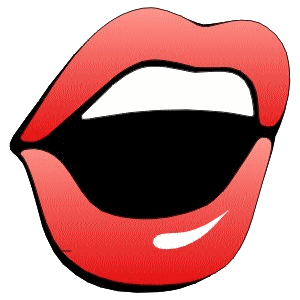 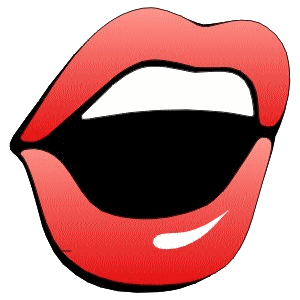 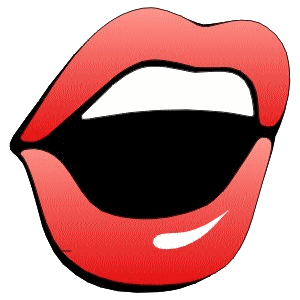 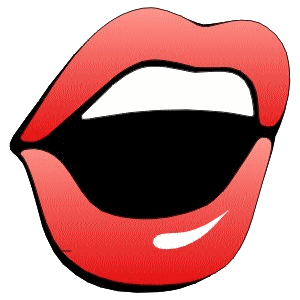 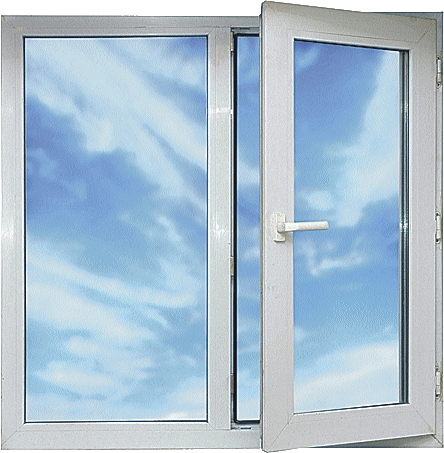 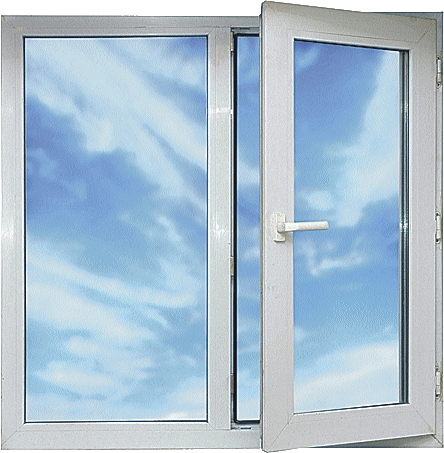 Одно ….. – много …..
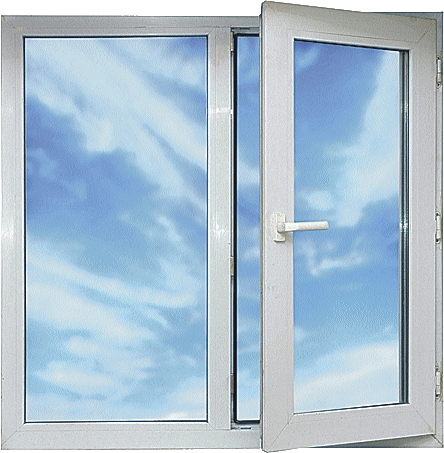 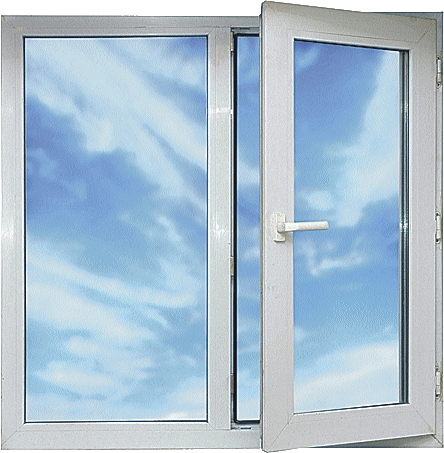 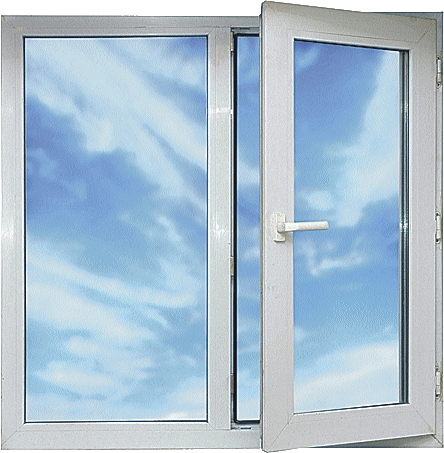 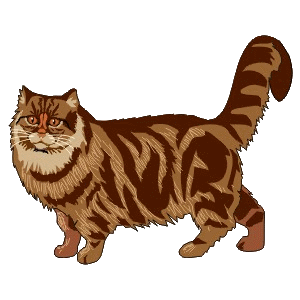 Одна ….. – много …..
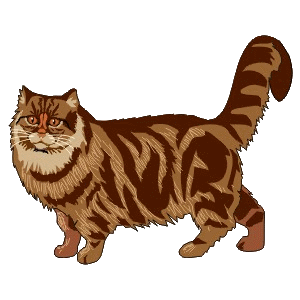 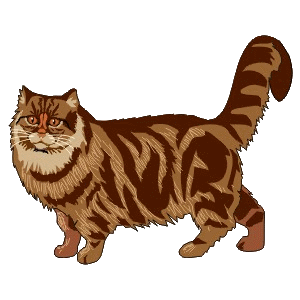 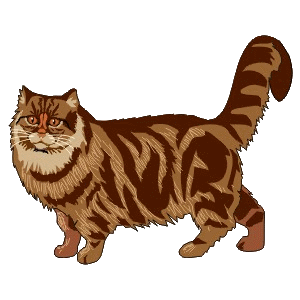 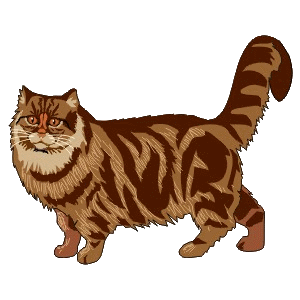 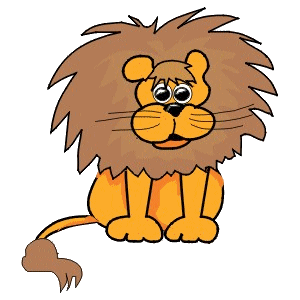 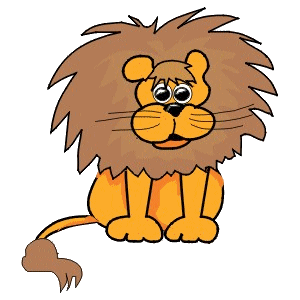 Один ….. – много …..
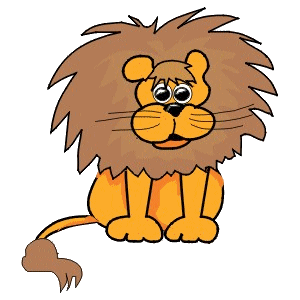 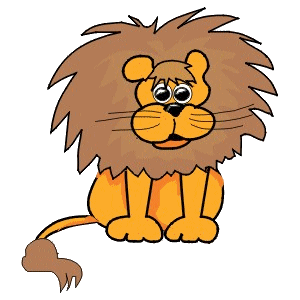 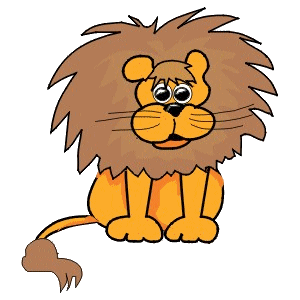 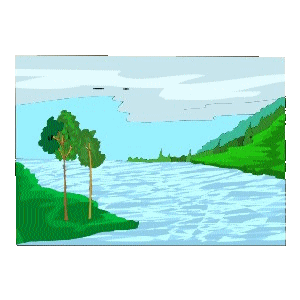 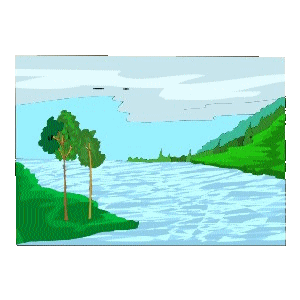 Одна ….. – много …..
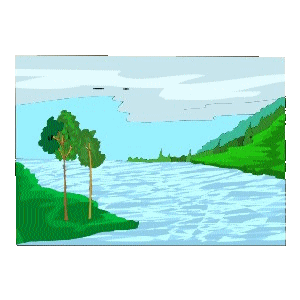 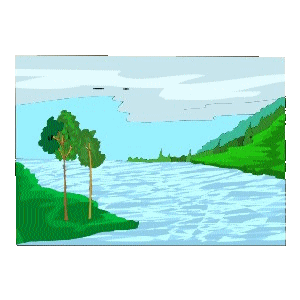 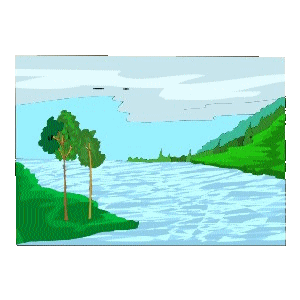 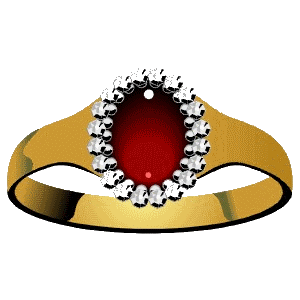 Одно ….. – много …..
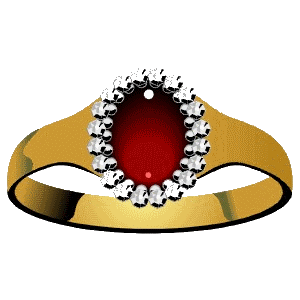 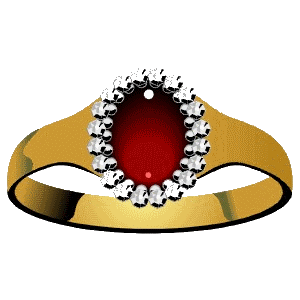 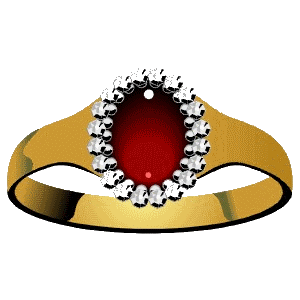 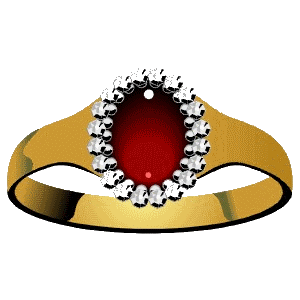 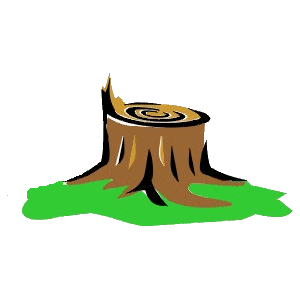 Один ….. – много …..
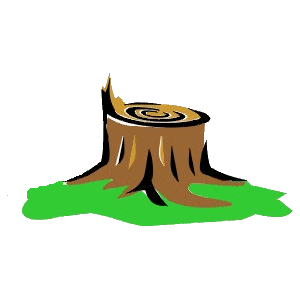 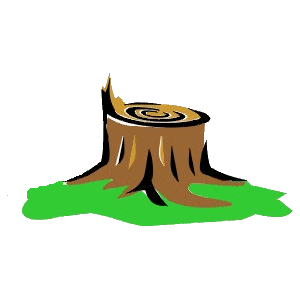 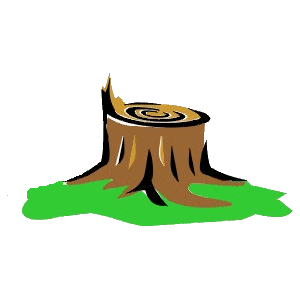 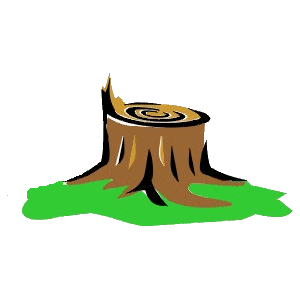 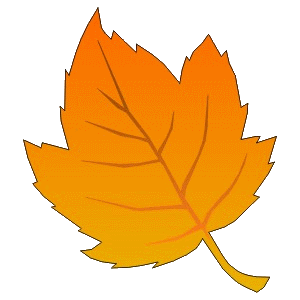 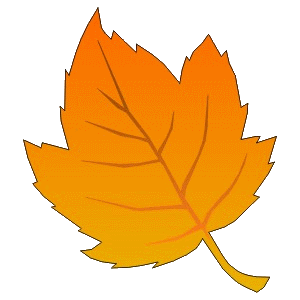 Один ….. – много …..
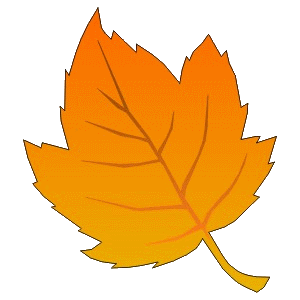 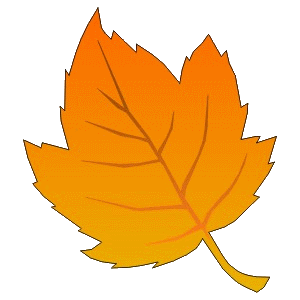 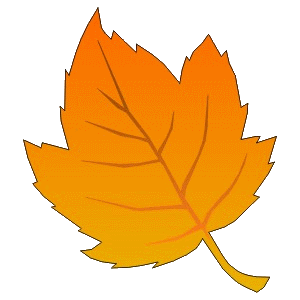 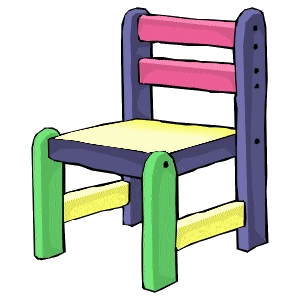 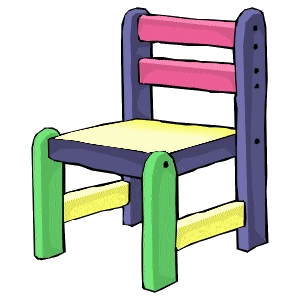 Один ….. – много …..
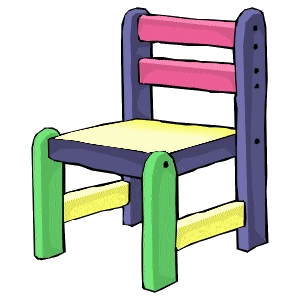 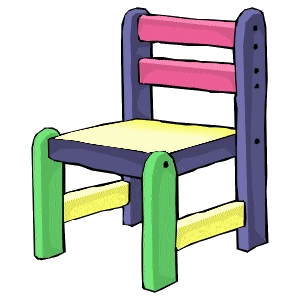 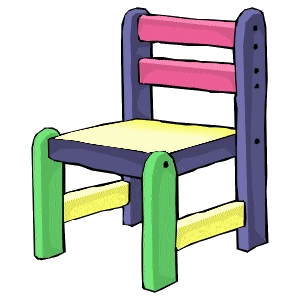 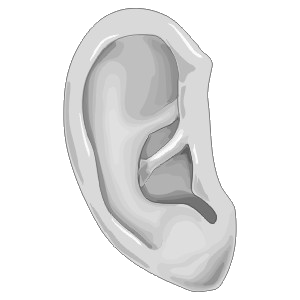 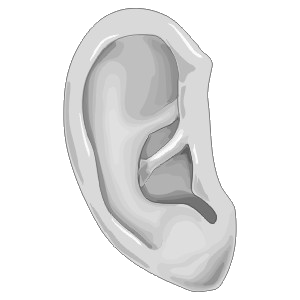 Одно ….. – много …..
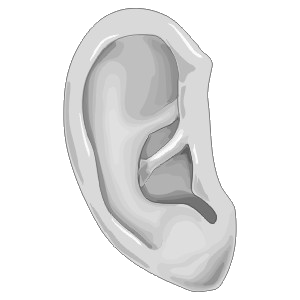 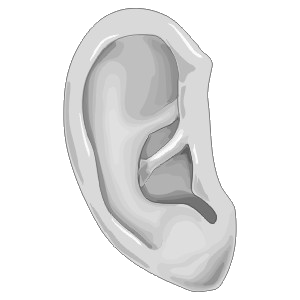 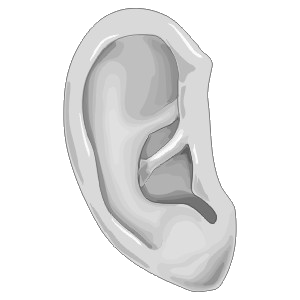 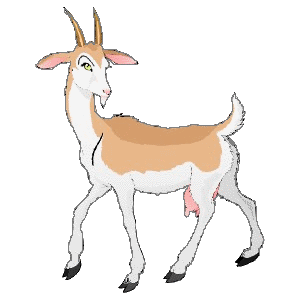 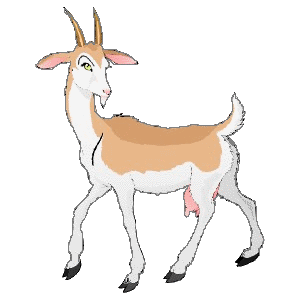 Одна ….. – много …..
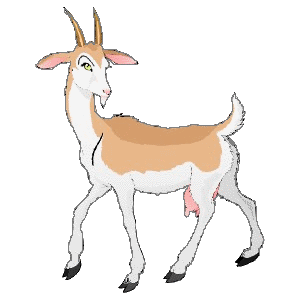 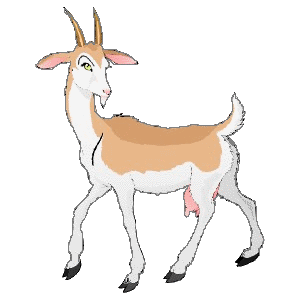 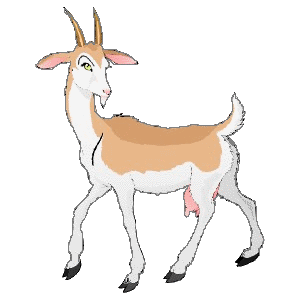 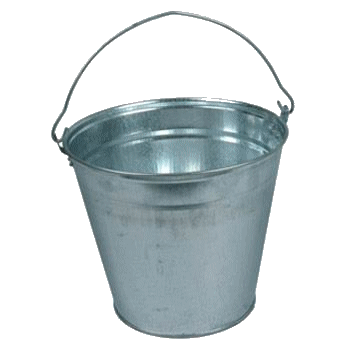 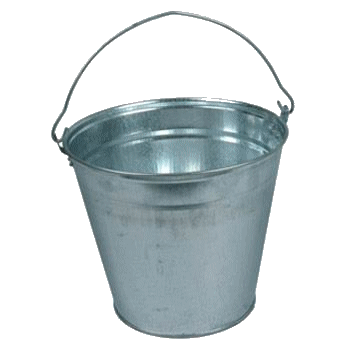 Одно ….. – много …..
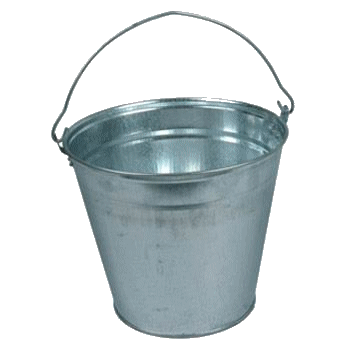 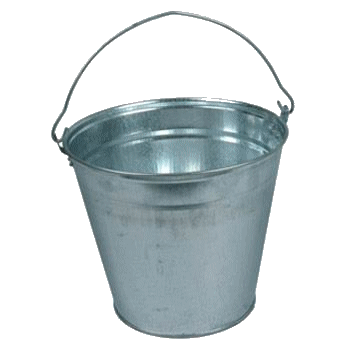 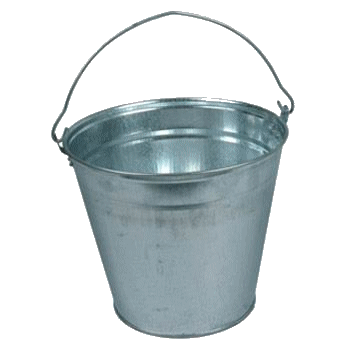 МОЛОДЕЦ!!!
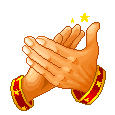